স্বাগতম
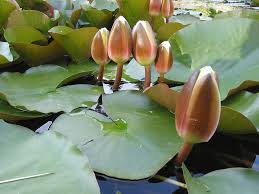 মোছা নাজমা খাতুন সহকারি শিক্ষক
দক্ষিণ নওয়াপাড়া সরকারি প্রাথমিক বিদ্যালয়
মাগুরা সদর , মাগুরা।
পাঠ পরিচিতি
শ্রেণি-প্রথম
বিষয়-বাংলা
পাঠ-ইতল বিতল
পাঠ্যাংশ-  ইতল বিতল............ব্যাঙের মাথা। 
সময়-৪০ মিনিট
তারিখ-১৮-০২-২০২০
শিখনফলঃ
শোনা: ২.১.১- ছড়া শুনে আনন্দ  লাভ  করবে।
বলা:২.১.১-পাঠ্যবইয়ের ছড়া স্পষ্ট ভাবে বলতে পারবে
ইতল বিতল
সুফিয়া কামাল
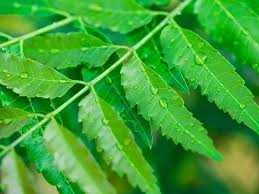 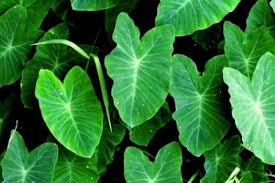 ইতল বিতল গাছের পাতা 
গাছের তলায় ব্যঙের ছাতা
বৃষ্টি পড়ে ভাঙে ছাতা
ডোবায় ডুবে ব্যাঙের মাথা
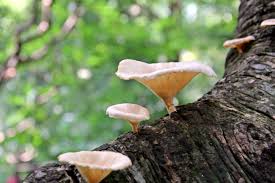 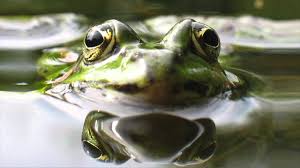 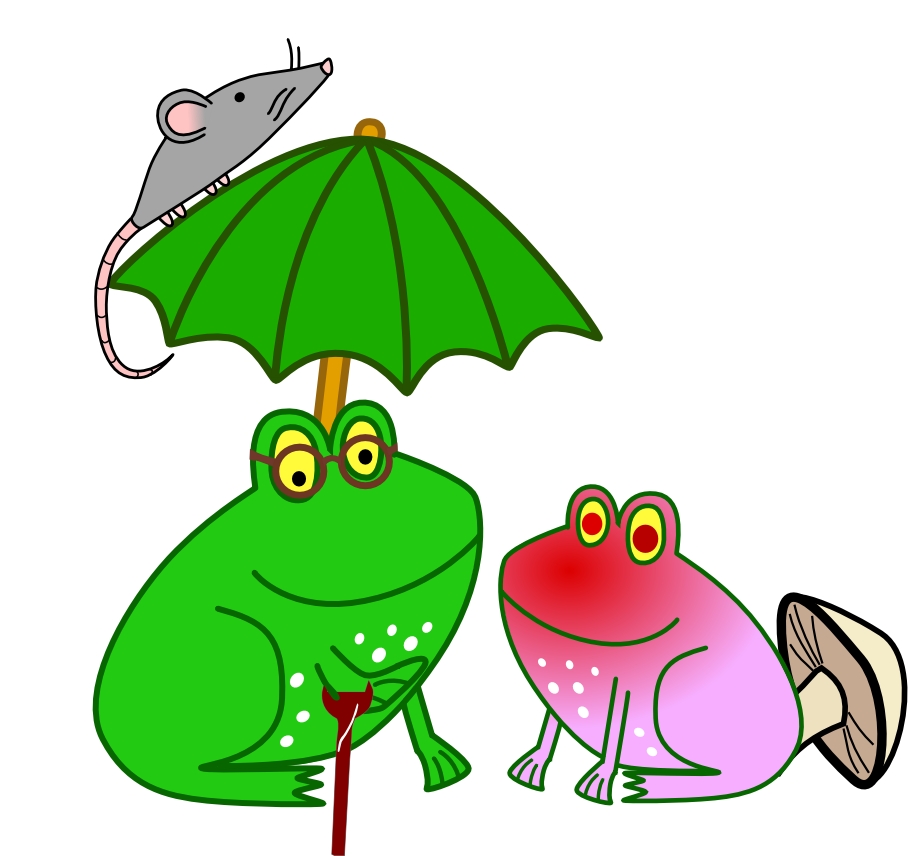 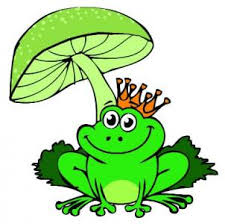 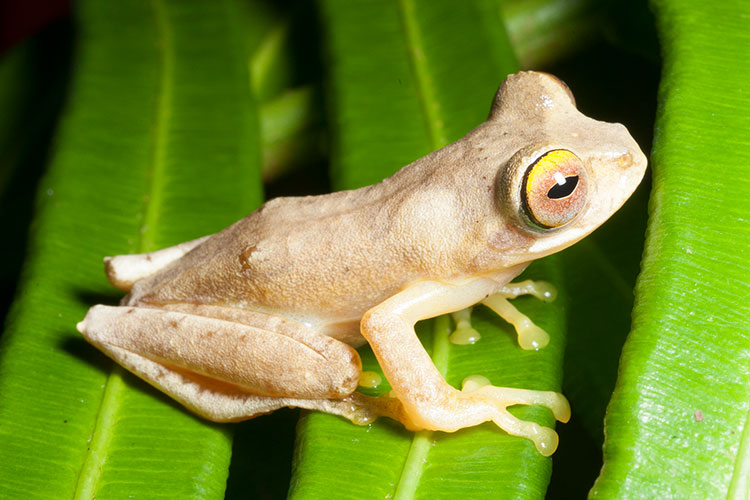 শিক্ষকের আবৃত্তি
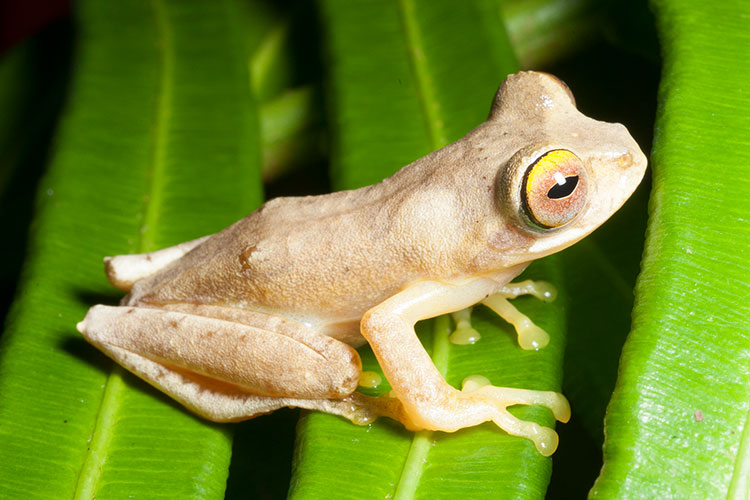 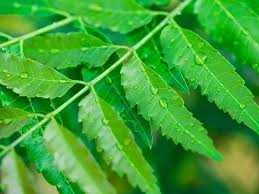 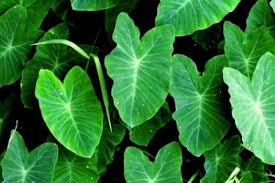 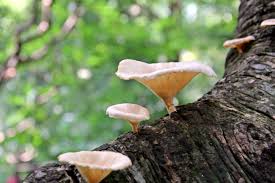 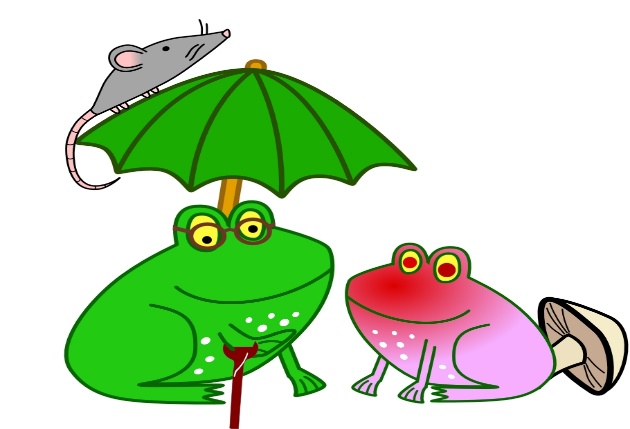 ইতল বিতল
সুফিয়া কামাল
ইতল বিতল গাছের পাতা
গাছের তলায় ব্যাঙের ছাতা
বিষ্টি পড়ে ভাঙে ছাতা
ডোবায় ডুবে ব্যাঙের মাথা ।
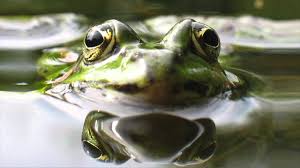 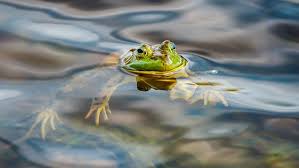 শিক্ষার্থীদের আবৃত্তি
(দলে,জোড়ায়,একক আবৃত্তি)
মূল্যায়ন
পরের চরণ টি বল
ইতল বিতল গাছের পাতা..................।বৃষ্টি পড়ে ভাংগে ছাতা
............।ডোবায় ডুবে..................
সবাইকে ধন্যবাদ
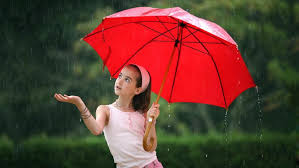